Strategies for developing self-confidence, value and esteem
With
Bernard Genge
Aims & desired outcomes
Aims – To have a range of practical strategies to take building confidence into your own hands

Outcomes – To embark on a journey of continually building your self confidence, value and self esteem

As we go through this masterclass decide what you will START, STOP & CONTINUE doing
[Speaker Notes: 54321 decide/do]
Set scene
Self-confidence is an attitude about your skills and abilities. It means you accept and trust yourself and have a sense of control in your life. You know your strengths and weaknesses, and have a positive view of yourself. You set realistic expectations and goals, communicate assertively, and can handle criticism.

Having a sense of self-worth means that you value yourself highly. Having a sense of self-value means that you are worthy. Self-worth is defined as: “a feeling that you are a good person who deserves to be treated with respect”.

Self-esteem is how much you appreciate and like yourself. It involves a variety of beliefs about yourself, such as the appraisal of your own appearance, beliefs, emotions, and behaviors.

Self-efficacy which is when we see ourselves achieving goals. This is something we learn and the reward of hard work to master a skill and leads us to accept challenges and face knock-backs.
Why?
Freedom from self-doubt and negative thoughts about yourself
More fearlessness and less anxiety – better physical/emotional health
More willing to take smart risks and more able to move outside your comfort zone
Greater freedom from social anxiety
Face and overcome your fears
Greater belief in self, success and values (belief in your authentic self)
Prepared to stand up for yourself and be assertive/deal with conflict = better relationships = admiration and respect from others
Ability to say NO (and yes)
Greater commitment to your vision/goals
Respect yourself and accept compliments 
Tend to be grateful, kind & considerate but also courageous 
CONTROL
Causes of low self-confidence
Criticism in childhood
Low academic performance at school
Relationship breakdown/financial worries
Unpredictable events 
Bullies
What others say/do to us – their insecurities
Appearance (although this is less important when we are confident) and comparing ourselves to others
Social media (or media generally) that makes us feel inferior 
Negative self-talk and ignoring our strengths
Self-blame and when successful puts it down to luck 
Poor physical health 
Conditions such as autism
Signs of low self-confidence
Negative feelings – sadness, anxiety, depression, guilt, anger
Tolerant of unreasonable behaviour from others
Unreasonable behaviour towards others
Staying within a small comfort zone and won’t challenge self
Avoiding social events for fear of judgment 
Poor self-care
Perfectionism and pushing themselves to much for acceptance
Self-harm such as eating disorders, excessive alcohol etc. 
Difficulty coping with ‘difficult’ situations (feelings of hopelessness) even if they are not very difficult 
Over apologising, not speaking up, not rocking the boat
Indecisive
[Speaker Notes: Do page 5 at top]
Beware of destructive cycles and break them
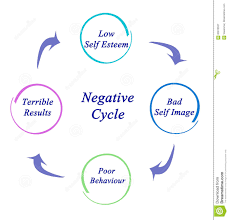 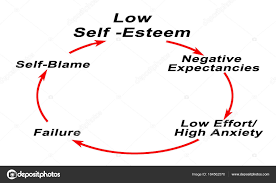 [Speaker Notes: The root cause of this vicious cycle: fear. Think of skiing down a mountain for the first time, or riding a bicycle. When fear is in the driver’s seat, we tense up and become unable to respond well to a situation. In many cases, fear (or the lack of confidence) is an old habit.]
The importance of practice for self-confidence
Anxiety
Time
We must silence that inner critic
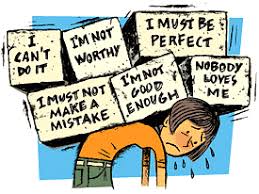 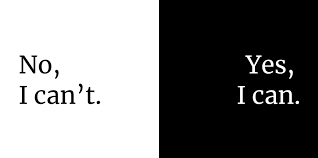 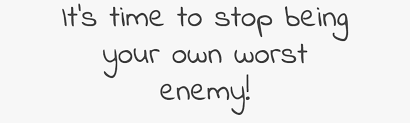 The things confident people don’t do that go unnoticed
They don’t:
Compare themselves to others or see themselves inferior to anyone
Act hesitantly or fear self-doubt – sometimes we need it to prepare well
Confuse confidence with arrogance – they practice humility
Need to make big bold steps/statements – small incremental improvements will do nicely 
Fear feedback, in fact they embrace it 
Fear conflict, they resolve it 
Fear failure, they realise its part of life’s learning
Strive to be perfect every time – continual personal improvement is their focus
Believe all the media (including social media) and advertising hype 
Avoid trying new things/embracing new challenges 
Get wrapped up in their own head/world – the more confidence they have the less focused they are on themselves 
Don’t let others determine their destiny or ‘people please’ 
Think they have nothing to contribute – they know they have 
Behave in an over-sensitive, selfish or un-caring way 
Express their emotions in an unacceptable way
Developing self-confidence
Visualise success – you being resilient, confident, assertive
Practise positive self-talk/affirmations, positive emotions even meditation 
Set achievable goals/take on challenges
Practise, practise, practise!
Look the part and confident body language
Physical wellbeing - diet, exercise, rest/relaxation, reduce toxins 
Be decisive and also instinctive 
Tackle & face problems – don’t deny/avoid and STOP worrying
Embrace change – burning platform, vision, plan
Recent past a good indication of your future – if you are dissatisfied with your recent past change things now
Develop your own vision/mission/purpose to predict your own future 
Manage your emotions
Commit to unstoppable self-confidence, assertiveness & set boundaries
Re-invent yourself and bring fun into your life 
Read, watch, listen to inspirational stuff 
Associate with the right people
Praise the good in others
Write a letter to yourself
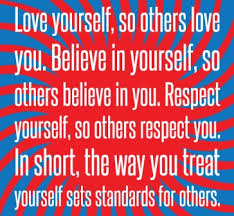 [Speaker Notes: Page 6]
30-day challenge
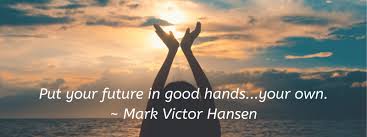 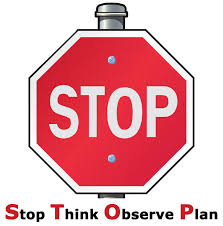 Set yourself achievable goals for the next 30-days, visualise achieving them and use positive self-talk to achieve those goals. 

Any problems that arise, be decisive and tackle them head on

Every day read, watch, listen to or talk to someone that inspires you

Commit to unstoppable self-confidence, assertiveness, thoughtfulness and consideration towards others
Action plan
As a result of todays masterclass what will you:

START DOING

STOP DOING

CONTINUE DOING
[Speaker Notes: 54321 decide/do]
Further opportunities
Personal Resilience facebook group.
Ignite: Find Your Passion, Live Your Purpose & Re-Write Your Future
https://www.facebook.com/groups/216645969611627/?ref=share

Youtube  channel: 
https://m.youtube.com/channel/UCOEQFv-O8IqgyjaR7TxRuCQ

Personal resilience online programme; 
https://ignitepd.thinkific.com/courses/rock-solid-resilience?fbclid=IwAR1dt6Mw_cw8EqDPPJA3bpynSEVhFxwfMWBZpPKO1IZq04ZvxHHc0ty8KRc
bernard.genge@gmail.com
Further information/watching
https://www.youtube.com/watch?v=w-HYZv6HzAs
As the Athletic Director and head coach of the Varsity Soccer team at Ryerson University, Dr. Joseph is often asked what skills he is searching for as a recruiter: is it speed? Strength? Agility? In Dr. Joseph's TEDx Talk, he explores self confidence and how it is not just the most important skill in athletics, but in our lives.
https://www.youtube.com/watch?v=RWbX958xwCA
we explore 7 psychology tricks to build unstoppable confidence. If you want to know how to be more confident, or if you struggle with confidence affirmations and need some motivation for success,